3D ultrahang
Kürti Dékány Zsuzsanna
 
Szombathely, 2024.10.11.
Az ultrahang az emberi fül számára hallhatatlan hang, mely 20 KHZ és 100 MHZ között mozog. 
infrahang:
frekvencia < 20 HZ   
hallható hang:
frekvencia = 20 HZ- 20 KHZ  
ultrahang:
frekvencia > 20 KHZ
Az ultrahang működési elve
Az ultrahang egy képalkotó eljárás, mely a mechanikai rezgés által előállított - hanghullámok - segítségével teszi vizsgálhatóvá a belső szerveket. A határfelületekről visszaverődött információt az ultrahang készülék átalakítja látható képpé így megfigyelhetővé válnak a vizsgált szervek.  
A hallható hangnál magasabb frekvenciájú (20kHz feletti) hangok képesek áthatolni a lágyszövetek jelentős részén; egy részüket elnyelik, más részüket visszaverik a testen belüli szövetek. A vizsgálat során használt eszköz egyrészt kibocsájtja a megfelelő frekvenciájú ultrahangnyalábot, másrészt érzékeli a kibocsájtott ultrahang különféle mértékű visszaverődését, melyből a készülék számítógépe megalkotja a vizsgált terület képét.
Az ultrahang vizsgálat ez által sokkal pontosabb mint a tapintással való érzékelés, így a betegséget ideje korán ki lehet szűrni, amikor még van lehetőség a gyógyításra.

Gyermekek, várandósok, illetve sugárzásra érzékeny szervek (pl.: here, pajzsmirigy) vizsgálatánál mindenképp előnyben részesítendő. Hátránya azonban, hogy az ultrahang-nyaláb behatoló-, áthatolóképessége nagyban korlátozott. Például a csont, a hasi zsír, illetve a bélgázok lehetetlenné teszik a mélyebben fekvő, vagy általuk körülzárt területek vizsgálatát. A különböző biopsziák, mintavételezési eljárások nagy pontossággal elvégezhetők ultrahangos képalkotás alatt vezetve.
3 illetve 4D-ultrahang: térbeli, illetve mozgó térbeli képeket kap a vizsgálatot végző radiológus szakorvos. Leggyakrabban terhességi ultrahang vagy szívultrahang vizsgálatok során alkalmazzák.
Az ultrahangvizsgálat menete
Az ultrahangvizsgálat előkészületei a vizsgálat típusától függenek, bizonyos esetekben szükség lehet a vizsgálat előtti koplalásra. Az ultrahang vizsgálófejet minden esetben speciális géllel kenik be, mely azért szükséges, hogy a hanghullámok könnyebben bejussanak a szervezetbe. A gél használata nélkül az ultrahangfej és a vizsgálandó testrész közötti levegő visszaverné a hanghullámokat. A vizsgálat a legtöbb esetben nem tart tovább 15-20 percnél.
Az ultrahangvizsgálat lehetséges szövődményei
Az ultrahangvizsgálat során a hanghullámok nem jelentenek egészségügyi kockázatot. 
Teljesen fájdalommentes, bár némi kényelmetlenséggel járhatnak az endoszkópos, a transzözofágeális és a transzvaginális ultrahangvizsgálatok, amikor a vizsgálófejet a szervezetbe vezetik.  
Az ultrahangvizsgálat előnye:
a röntgen vagy CT vizsgálatokkal szemben, hogy nem járnak sugárterheléssel  
könnyen kivitelezhető
Samsung V8 2D/ 3D/ 4D/ 5D ultrahang készülék
Kiváló képminőség a megbízhatóság és magabiztosság érdekében
Kiemeli a rejtett struktúrákat az árnyékos területeken
Csökkenti a zajt a 2D képminőség javítása érdekében
HDVI – Nagyfelbontású volumen képalkotás
Vizualizálja a lassú áramlást a mikrovaszkuláris struktúrákban
A véráramlás háromdimenziószerű megjelenítése
Expressz 3D anatómia részletes és valósághű nézetben
Vizualizálja a belső és külső struktúrákat térfogati rendereléssel
Funkciók
A ShadowHDR™ szelektíven alkalmazza a magas és alacsony frekvenciájú ultrahangot, hogy azonosítsa az árnyékos területeket, például a magzat fejét vagy a gerincét.
A LumiFlow™¹ egy olyan funkció, amely háromdimenziósan jeleníti meg a véráramlást, hogy segítsen a véráramlás és a kis erek szerkezetének intuitív megértésében.
A HQ-Vison™ ¹ tisztább képeket biztosít azáltal, hogy csökkenti az ultrahangos képek azon jellemzőit, amelyek a valódi képhez képest a homályosodást okozzák.
Az S-Flow™ egy irányított Power Doppler képalkotó technológia, még a perifériás erek észlelésében is segíthet. Pontos diagnózist tesz lehetővé, amikor a véráramlás vizsgálata különösen nehéz.
A Crystal Architecture™, a CrystalBeam™ és a CrystalLive™ képalkotási architektúra, amely az S-Vue Transducer™ -ek használatán alapul, kristálytiszta képet biztosít. A CrystalBeam™ egy új sugárformáló technológia, amely jó minőségű képfelbontást és egyenletesebb képminőséget biztosít. Kiemelkedő képteljesítményt és hatékony munkafolyamatot tesz lehetővé.
A ClearVision zajcsökkentő szűrő javítja az élek kiemelését, és éles 2D képeket hoz létre az optimális diagnosztikai teljesítmény érdekében. Alkalmazás-specifikus optimalizálást és fejlett időbeli felbontást biztosít.  
Az MV-Flow™ ¹ fejlett színes képalkotást kínál a mikrovaszkularizált struktúrák lassú áramlásának megjelenítéséhez. Lehetővé teszi, hogy  részletes képet adjon a véráramlásról a környező szövetekhez vagy patológiákhoz viszonyítva, fokozott térbeli felbontással.

A készülék támogatja az egészségügyi szakembereket időtakarékos funkciókkal. Segít a problémák pontos diagnosztizálásában és a nagyobb átviteli sebesség elérésében.
Szakterületek:
Szülészet-Nőgyógyászat
Kardiológia / Szív- és érrendszeri vizsgálatok
Hasi vizsgálatok
Emlőszűrés
Pajzsmirigy vizsgálat
Urológia
Neurológia
Egyéb
Mellkasi nagyerek Doppler ultrahang vizsgálata
A mellkasi nagyerek ultrahang vizsgálata a többi ultrahang vizsgálathoz hasonlóan sugármentes, biztonságos és megbízható eljárás, ami kortól függetlenül bármikor megismételhető, és viszonylag gyors diagnózist ad.
A mellkasi nagyerek ultrahang vizsgálata az utóbbi időben szűrővizsgálattá vált a magas vérnyomással, szív- és keringési problémákkal küzdő páciensek számára.
A Doppler ultrahang vizsgálat abban különbözik az általános ultrahang vizsgálattól, hogy nemcsak a szervek elhelyezkedését és méretét, hanem az erekben áramló vér áramlási irányát és sebességét is vizsgáljuk. A Doppler ultrahang vizsgálat során mérjük az áramlási sebességet, a sebességi paraméterekből következtetni tudunk a szűkület mértékére.
A vizsgálat során kimutatható a nyaki vagy végtagi nagyartériák lefutása, falának vastagsága, a belső felszínen lévő felrakódások nagysága és összetétele. Doppler ultrahanggal a végtagi, nyaki és vese ereket vizsgáljuk. A Doppler ultrahang vizsgálattal a globális érrendszer általános állapotát is megítélhetjük, valamint az érelzáródások helyét megállapíthatjuk.
Nyaki erek color Dopler vizsgálata
Nőgyógyászati ultrahang vizsgálat
2D ultrahang vizsgálat során hagyományos metszeti képeket látunk. 
3D ultrahang esetben a metszeti síkok sorozatát dolgozza fel a készülék térbeli képpé. 
4D valós idejű ultrahang , azaz a térben megjelenített képet már mozgásban is látjuk. A 4. dimenzió tehát maga az idő. Térben, az igazi időben figyelhető meg a magzat mozgása, arckifejezései, helyzetváltoztatásai. 
5D Hd live function, a legmodernebb megoldás, fotó-realisztikus képalkotás , megváltoztatható virtuális fény, bőrszínhez kódolt képmegjelenítés. ( Volusion S8 BT18 típusú ultrahang készülékünk teszi lehetővé.)
Mit takar az 5D kifejezés?
A készülékben meglévő szoftverek összességét, ami a legmodernebb, legélethűbb képminőséget biztosítja. A diagnosztikában a még precízebb mérési lehetőségeket , olyan technikákat, ami a korábbi nem vizsgálható területeket mutatja.  
Sono NT:  Automata tarkóredő mérés FMF irányelvei szerint magzati biometria. 
A VCI szoftver a magzati gerinc, agy vizsgálatában ad plusz megjelenítést. Nőgyógyászatban a méh üregéről olyan felvétel készíthető a szoftver segítségével, ami a korábbi módszerekkel nem volt lehetséges.
Mi az a 3D és 4D ultrahang?
Néhány évtizede még csak álom volt, hogy "belássunk" a leendő édesanya pocakjába, ma viszont akár a születendő csöppség arcvonásait is színes fotókon tanulmányozhatjuk. 
Vajon jó-e a hagyományos ultrahang modernebb változata?
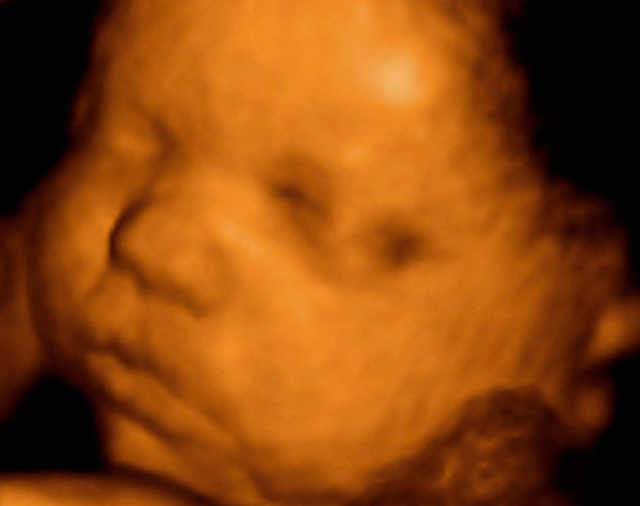 Hagyomány és innováció
A legtöbb ultrahang-készülék hagyományos kétdimenziós (2D), metszeti képet készít. A metszeti képekből a vizsgálatot végző személy agya állítja össze a vizsgált szerv feltételezett térbeli képét. Minderre korábbi tanulmányai során elsajátított tudását használja. 
A modern számítógépes technika lehetőséget nyújt a térbeliség – a harmadik dimenzió – képi megjelenítésére. A háromdimenziós vizsgálatok során a metszeti képeket már az ultrahangkészülék dolgozza fel, így a végeredmény egy térbeli állókép. A metszeti képsorozatban tárolt információtartalom segítségével a kép forgathatóvá, több oldalról is tanulmányozhatóvá válik.
Miért jó a 3D?
A térbeli ábrázolás lényegesen több információt szolgáltat, valamint megerősítheti a kétdimenziós vizsgálatok során kialakított véleményt. Amennyiben ez valós idejű mozgóképen jelenik meg, 4D ultrahangról beszélünk. 
Az ultrahanggép az általa a pocakban több irányból ‚érzékelteket” feldolgozza, és térbeli modellé alakítja, amely „körbejárható”. A szakembernek így lehetősége van több oldalról is megnézni, elforgatni, mélységében is tanulmányozni a képet. A térbeli ábrázolás olykor fontos plusz információkat szolgáltat a szakember számára. 
 Segíthet bizonyos fejlődési rendellenességek ábrázolásában.
Negatív kockázatbecslés esetén is ajánlott a terhesség 18-22 hetében végzett úgynevezett genetikai ultrahangszűrés (más néven: rendellenesség szűrés). 
Melynek kapcsán különböző jeleket keresünk, most már hagyományosan nyaki redő vastagságmérés (3 mm alatt normális, de 2.5 mm alatt még jobbnak minősül), az orrcsont láthatósága, a belek látszata, stb. Ennél jobb és megbízhatóbb ha a kombinált teszt történik, ami UH és vérvételből áll. Kombinált teszttel a Down-kór kizárása 83%-os biztonsággal történik.
Jelenleg a 3D-4D ultrahang vizsgálatok nem képezik az orvosi diagnosztika szerves részét, hagyományos 2D ultrahang is megfelelő mennyiségű információt nyújt a vizsgáló számára. Kiegészítő vizsgálati módszernek tekinthetők.  
Ez az a technika, ami a szülők számára már lehetőséget biztosít kisbabájuk vonásainak megismerésére – megszületése előtt. A látványa szinte olyan, mint egy vízió. Akik látták már leendő gyermeküket 3D ultrahang fotón, többnyire boldogsággal telve, káprázatos élményként írják le.
A szülők és a születendő gyermek közötti kapcsolat erősítésében segíthet a magzat valósághű megjelenítése, hiszen a vizsgálat során akár a magzat arckifejezését is meg tudjuk figyelni. 

Ami a szülők számára még izgalmasabbá teszi a 3D ultrahang képet az az, hogy jól látható a baba neme is. Amíg a szülők csak hallották, addig azért kétségeik vannak, de amint saját szemükkel megpillantják, azonnal elszáll minden bizonytalanságuk.
„Babamozi”
Az ultrahang használata az elmúlt években rutineljárássá vált. A módszer elterjedésével egy időben jelent meg az igény arra, hogy a vizsgálat során a születendő gyermek fejlődésének stádiumait fényképek, videofelvételek segítségével örökítsék meg a szülők számára. 
Tekintettel arra, hogy az egészségbiztosítók legnagyobb része nem finanszírozza a nem orvosi célból készített felvételek készítését. A szakembereket is megosztja a kérdés, vajon helyes-e kizárólag “szórakoztató” célzatú vizsgálatokat végezni.
„Előnye és hátránya”
Az ultrahangvizsgálatok során az egészségesen fejlődő magzat látványa segíthet a szülők megnyugtatásában, motivációt adhat arra, hogy a szülők (különösképp a várandós nő) jobban figyeljenek egészségükre, pl. leszokjanak a dohányzásról.  
Segíthet az apa és születendő gyermeke közötti kötődés kialakulásában is. 
A másik vélemény szerint az ultrahang esetleges káros hatásai nincsenek kellően feltárva. Emiatt a fejlődő magzat lehető legkisebb ultrahang terhelése mellett érvelnek, miszerint az ultrahangvizsgálatokat a lehető legrövidebb időtartam alatt és a legkisebb számban kívánatos elvégezni.
Mindkét nézőpontot szem előtt tartva fontos, hogy a 3D és 4D vizsgálatok során látottak ne csak “babamozi” legyen, hanem diagnosztikus értéket is kapjon, azaz, hogy minősített helyen, megfelelő jártasságú szakember végezze a vizsgálatot korrekt felvilágosítással az ultrahangvizsgálat diagnosztikai korlátairól. 
Az árak meglehetősen szórtak mind a 3D, mind a 4D vizsgálatok esetében. Található, olyan szolgáltató, ahol a 4D babamozi már 4500 Ft-ért elérhető (igaz csak a 17.hétig) és több olyat is, ahol 12 ezer Ft-ba kerül. Az átlag ár valahol 7000 Ft-nál van.
Leletmagyarázat – a magzati ultrahang lelet jelölései
A magzat kora, időpontok
Gest(acio-s) hét	= terhességi hét (a vizsgálatkor)
LMP	= az utolsó menstruáció dátuma
GA (LMP)	= LMP szerint számolt terhességi kor
EDD (LMP)	= LMP szerinti számolt szülési dátum
 	 
Average US GA	= terhességi hét az ultrahangos mérések szerint (átlagolva)
EDD (Average US GA)	= a mérések által meghatározott szülési időpont
w	= hetek
d	= napok
A magzat méretei
CRL	= ülőmagasság (fejtető-far távolság)
BPD	= koponya harántátmérője
OFD	= koponya átmérője hosszában
AC	= haskörfogat
NT	= nyaki redő vastagsága
FL	= combcsont hossza
NB	= orrcsont
 	 
EFW Hadlock	= a magzat becsült súlya
HC	= koponya kerülete
APD	= a gerinctől a hasfalig mért távolság
TAD	= mellkas átmérője
APAD	= has hosszirányú átmérője
APTD	= has keresztirányú átmérője
TIB	= sípcsont hossza
FIB	= szárkapocscsont hossza
HUM	= felkarcsont hossza
RAD	= orsócsont (alkarcsont) hossza
Egyéb jelölések
FHR	= szívhang
MVF	= farfekvés
KPF	= fejfekvés
KP	= közepes
PLC	= placenta (méhlepény) 
YS	= szikhólyag
AS	= petezsák
HR	= magzati szívfrekvencia
AFI	= magzatvíz index
Videó
https://www.youtube.com/watch?v=bPsaRGjZva8
Források
https://valeomed.hu/kardiologia/mellkasi-nagyerek-doppler-ultrahang-vizsgalata/
https://sono4d.hu/samsung-v8-2d-3d-4d-5d-ultrahang-keszulek/ 
https://egeszsegvonal.gov.hu/u-u/729-ultrahangvizsgalat.html
https://gyerekszoba.hu/terhesseg/mi-az-a-3d-es-4d-ultrahang/
https://www.babavizio.hu/a-4d-ultrahang.php
https://budapestinogyogyasz.hu/terhesgondozas/
https://4d-ultrahang-vizsgalat.hu/kismama-ultrahang-vizsgalat/
https://kyncs.hu/down_kor_szures
https://www.nobilismaganrendelo.hu/szolgaltatasaink/nogyogyaszati-ultrahang-vizsgalat/94-gyakran-felmerulo-kerdesek/103-mi-az-ultrahang.html
Köszönöm a figyelmet